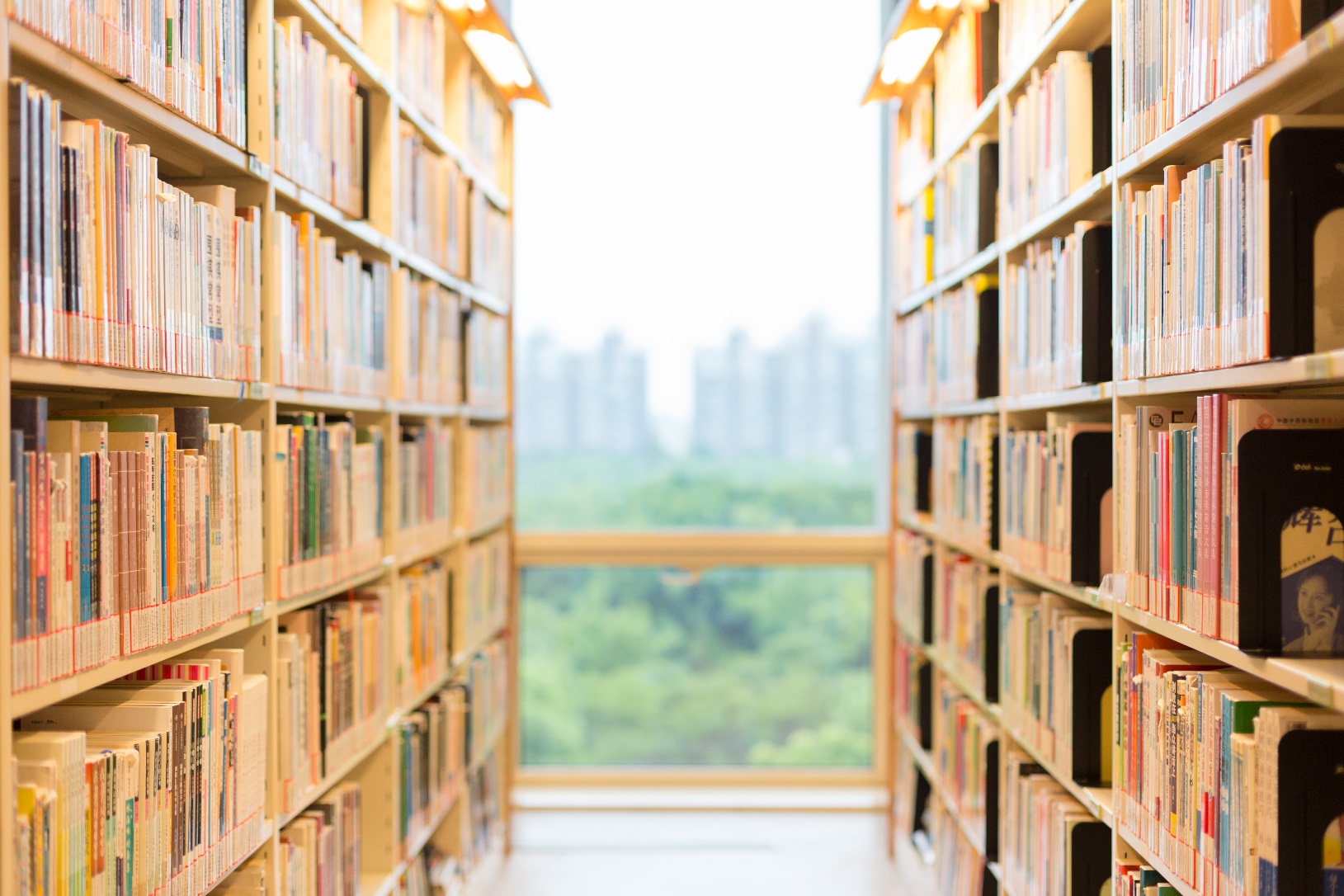 5.2 探究物质的密度
1
认识密度
每种物质都有独特的属性（特性）。
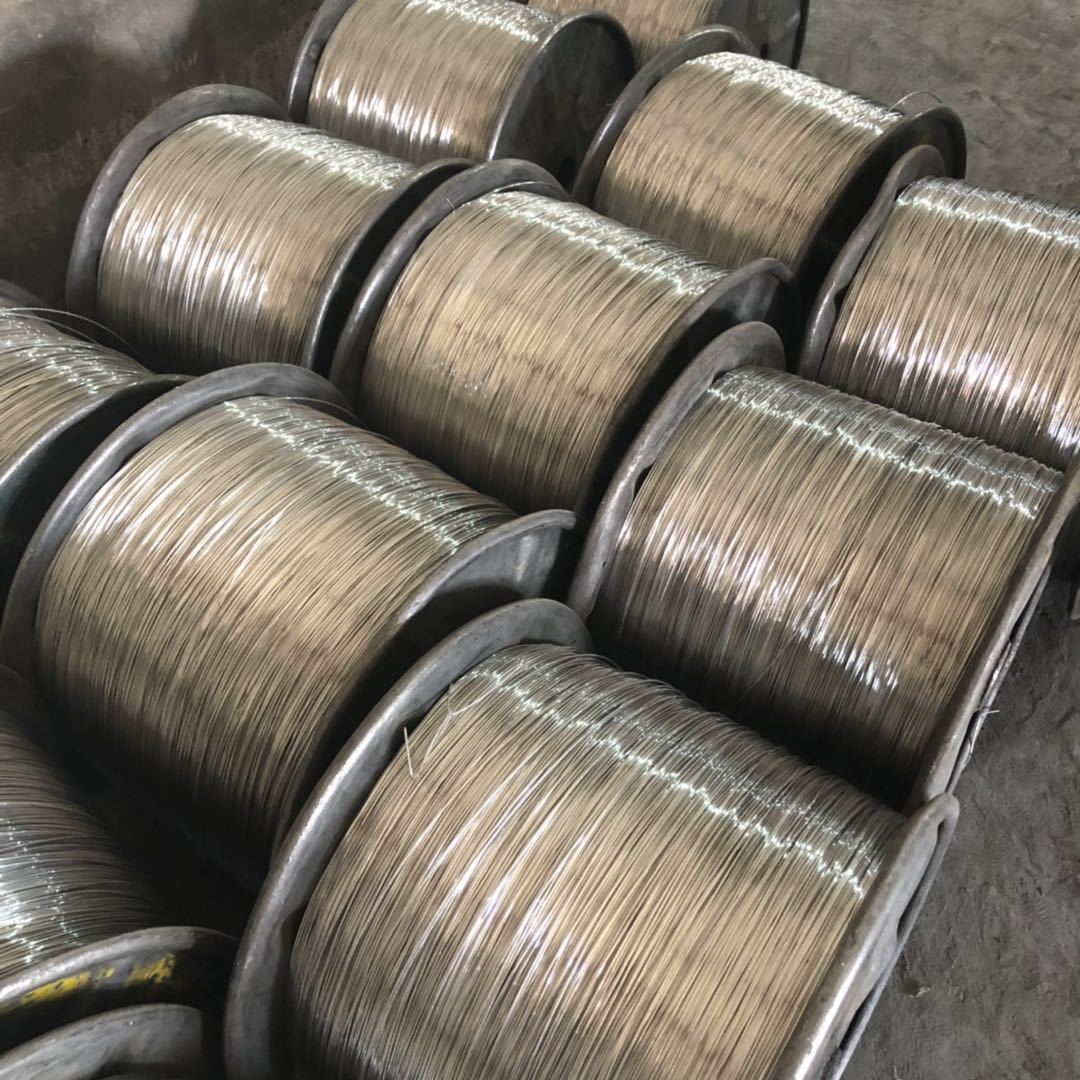 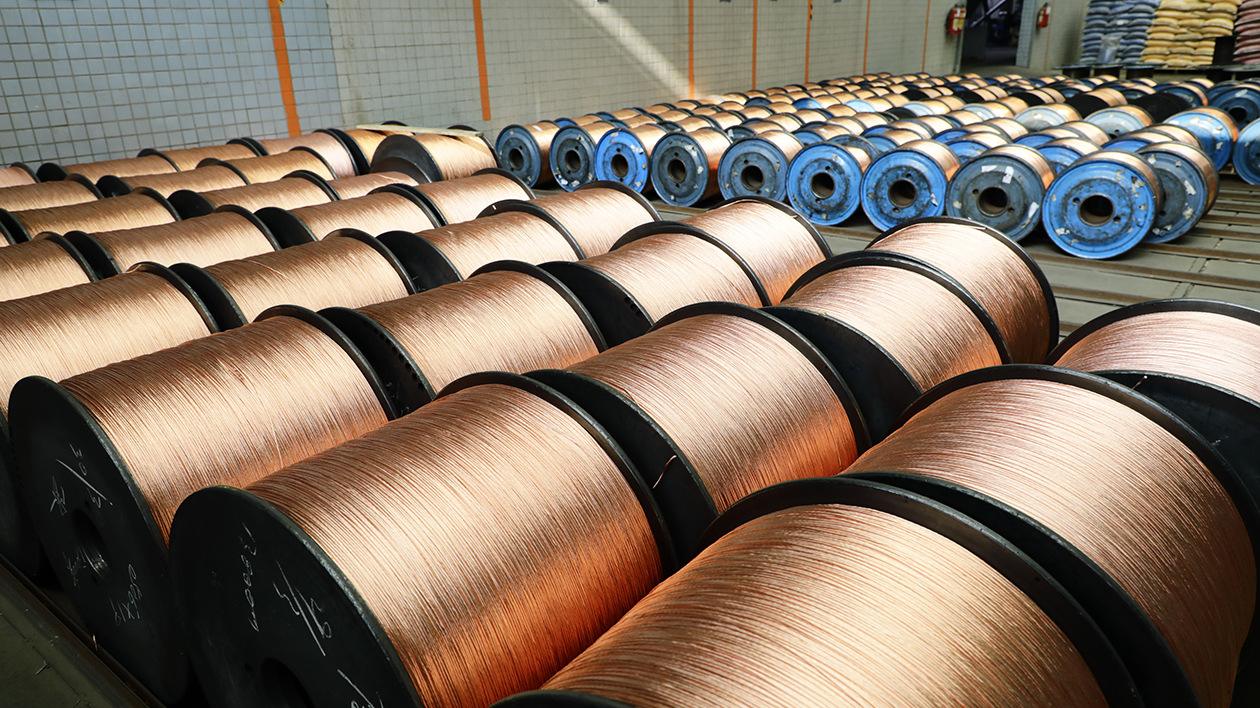 铜导线
铝导线
依据特性可区分不同的物质。
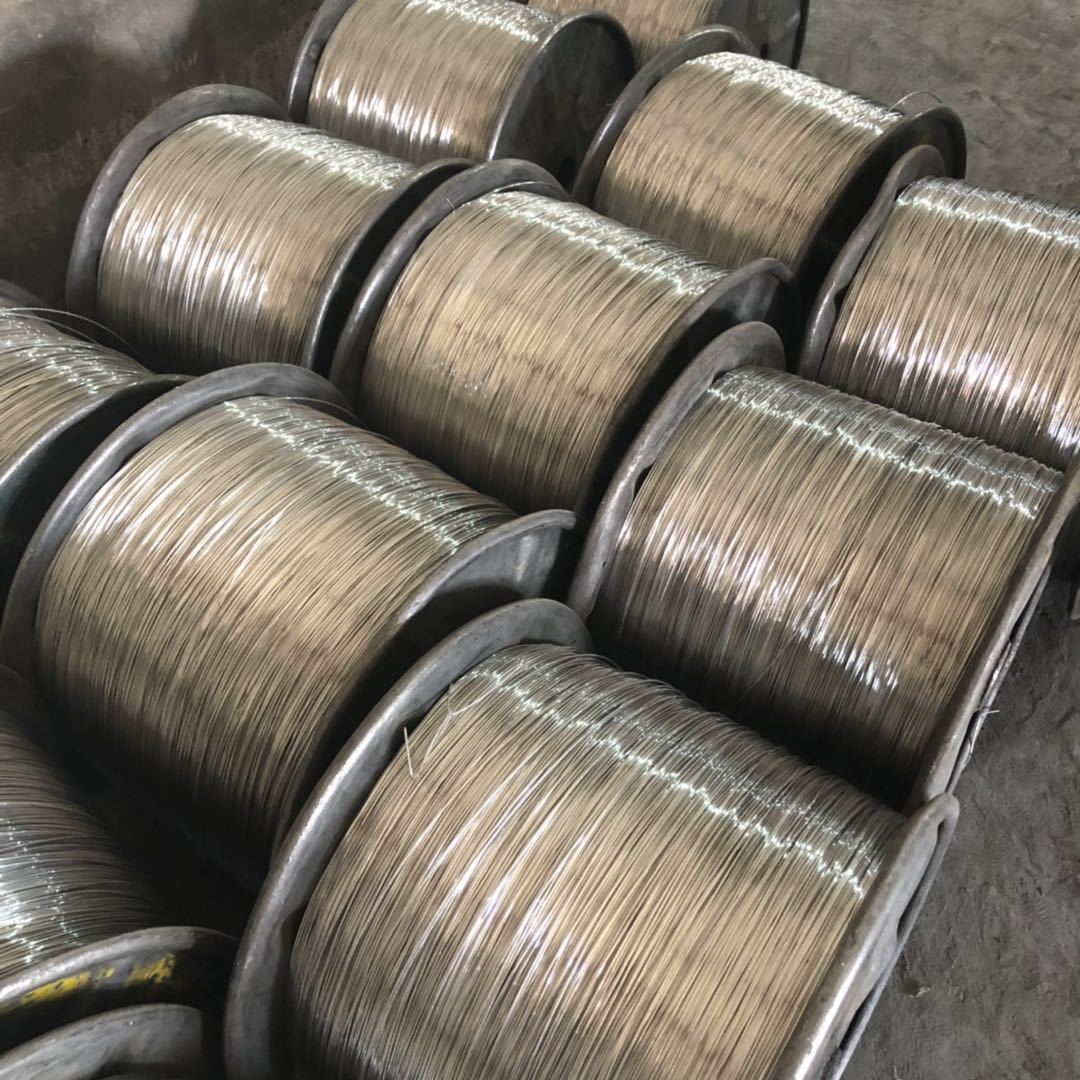 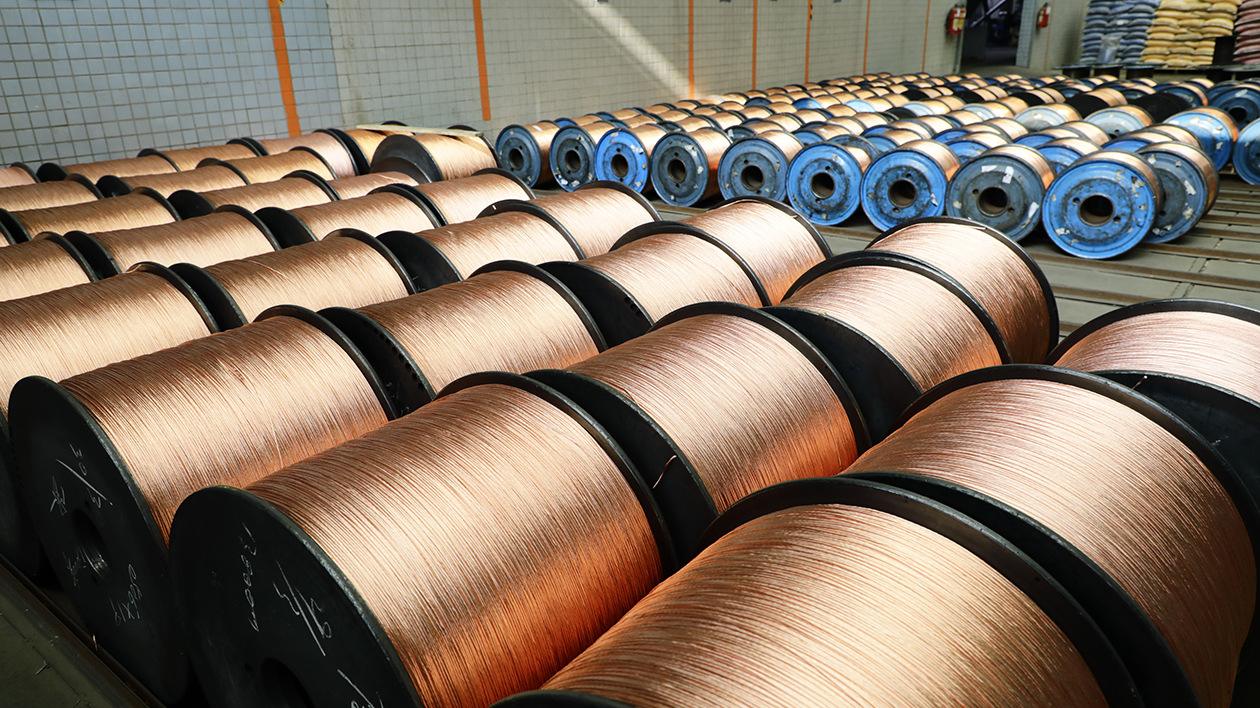 铜导线
铝导线
密度，也是物质的一种属性，它反映物质的疏密程度。
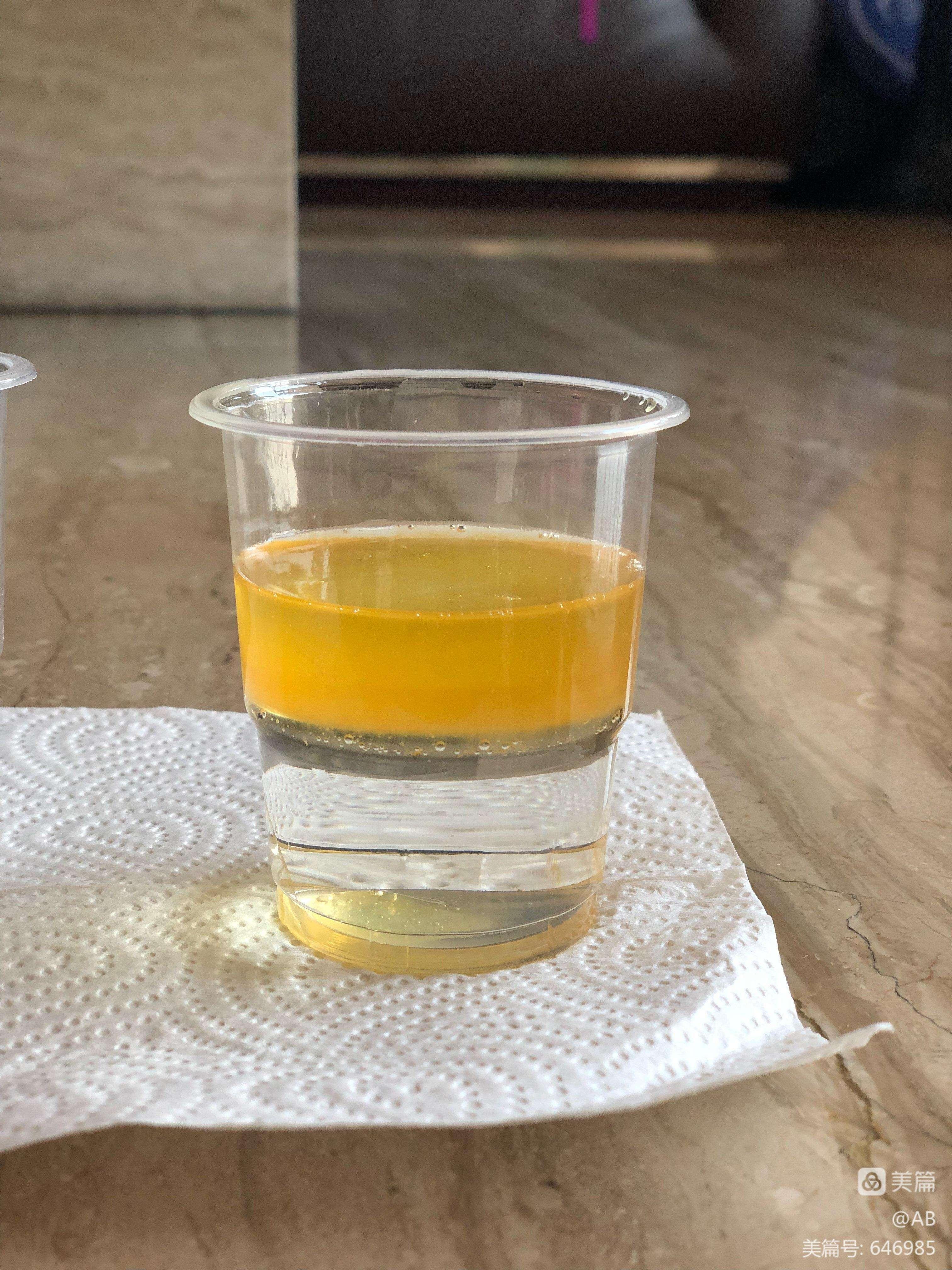 油与水的“轻浮重沉”的分层现象就是因为油与水的密度不同造成的。
密度可区分油和水，是否可以区分水和酒精呢？
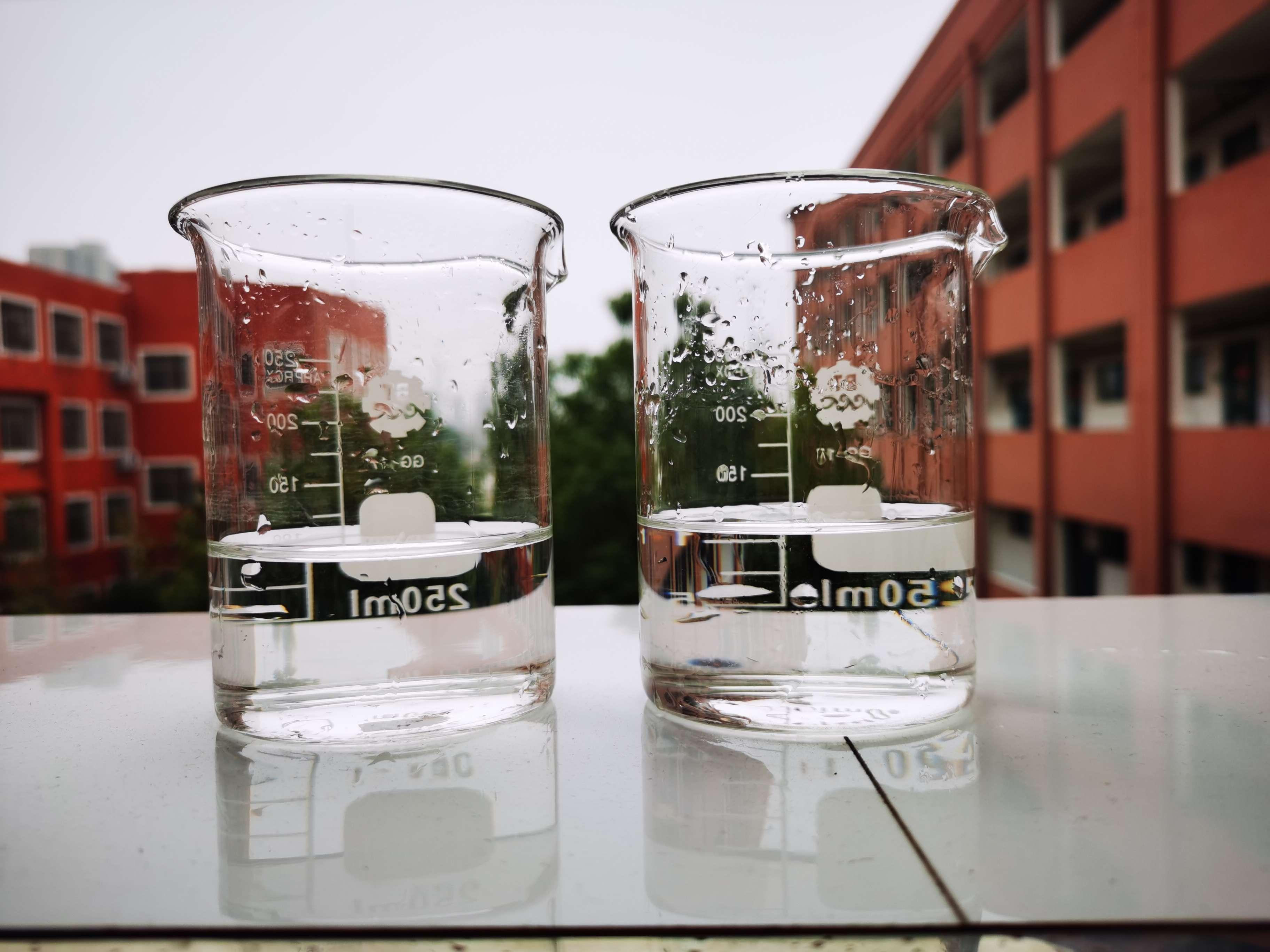 密度不同，不仅仅表现为“轻浮重沉”的现象，也能通过其他方式来体现——质量与体积的比值。
2
探究物质的质量与体积的比值
相同体积的铜块、铝块、木块，它们的质量会一样吗？
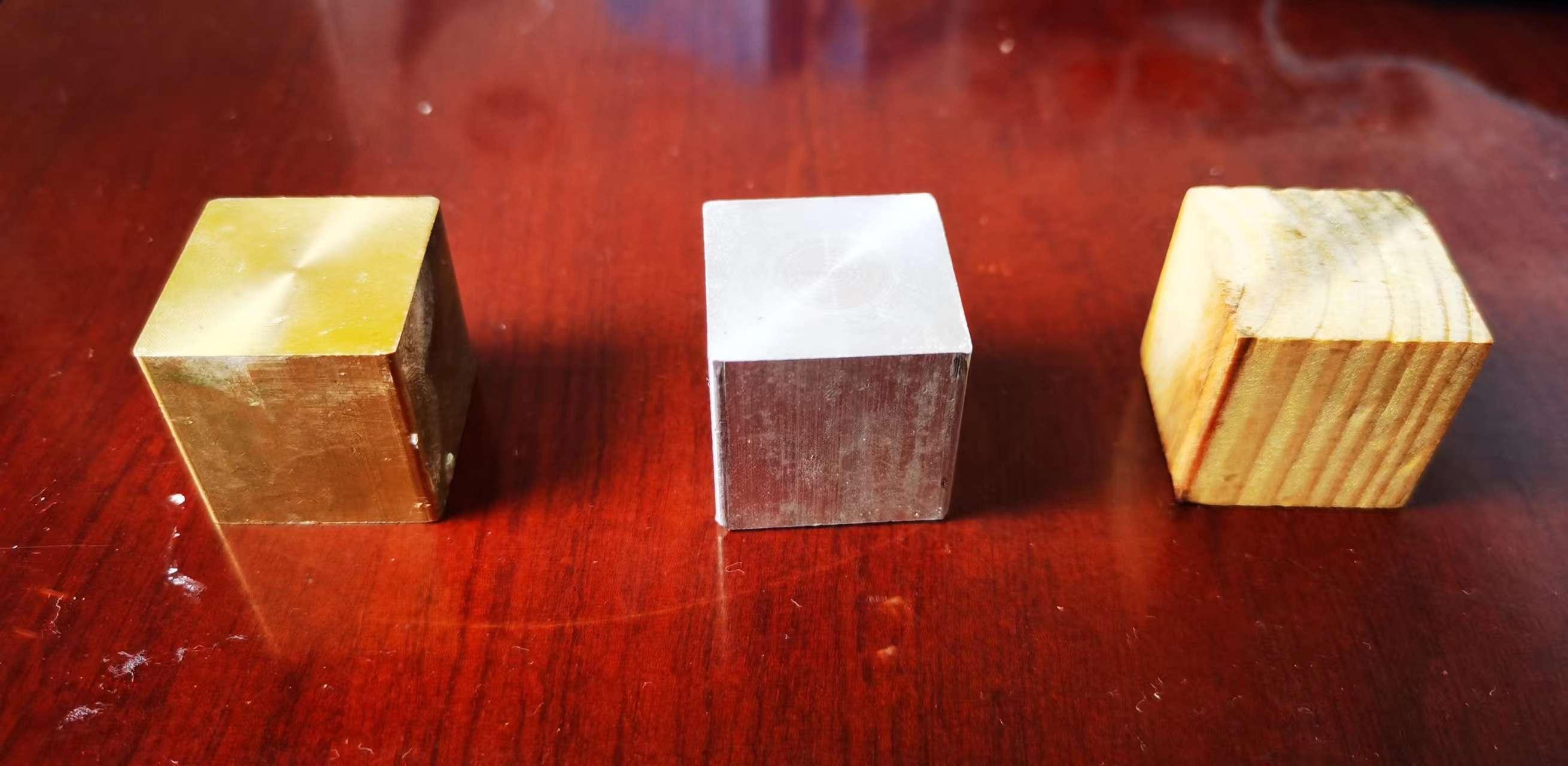 现象：相同体积的铜块、铝块、木块，它们的质量不相同。
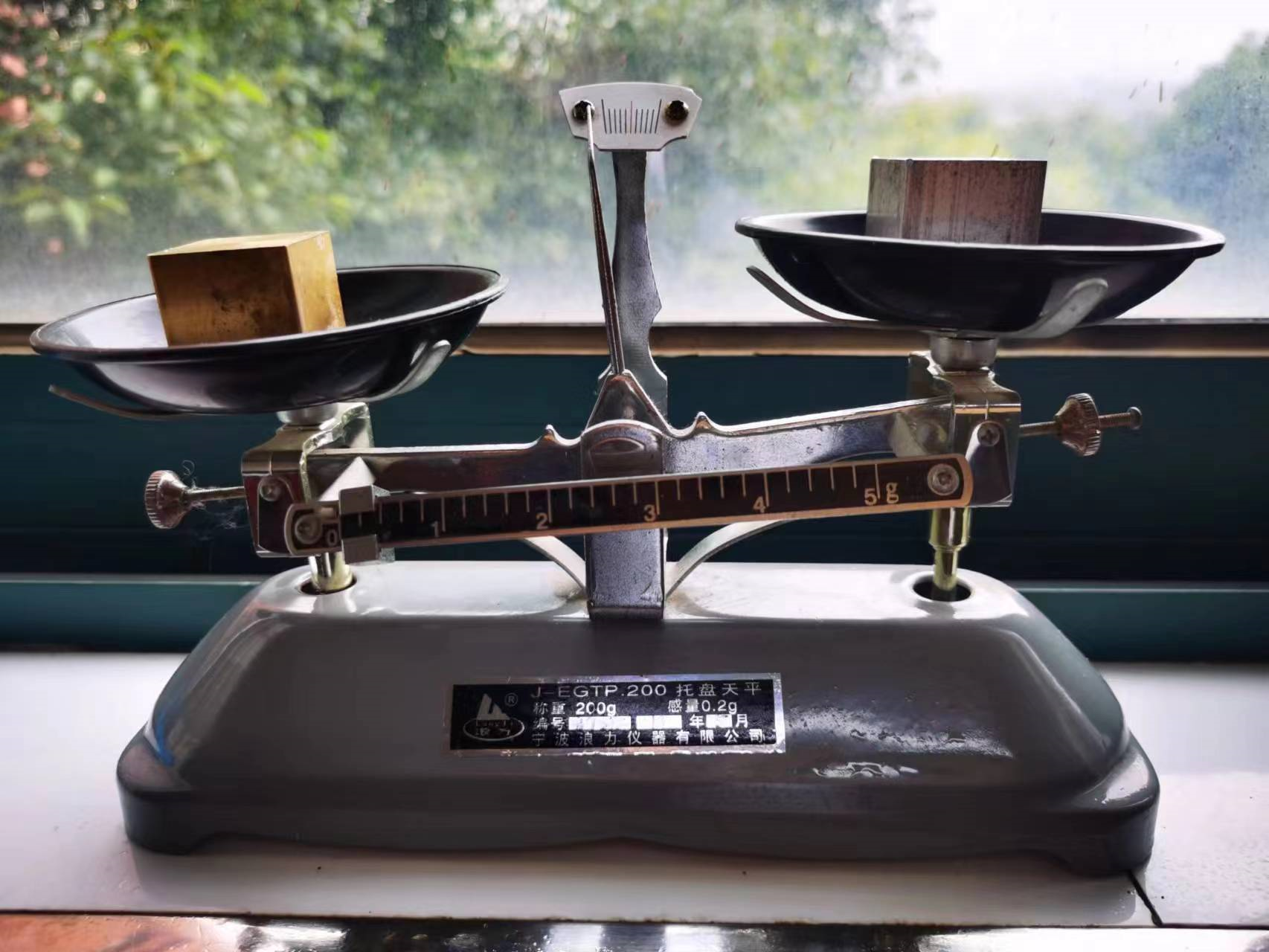 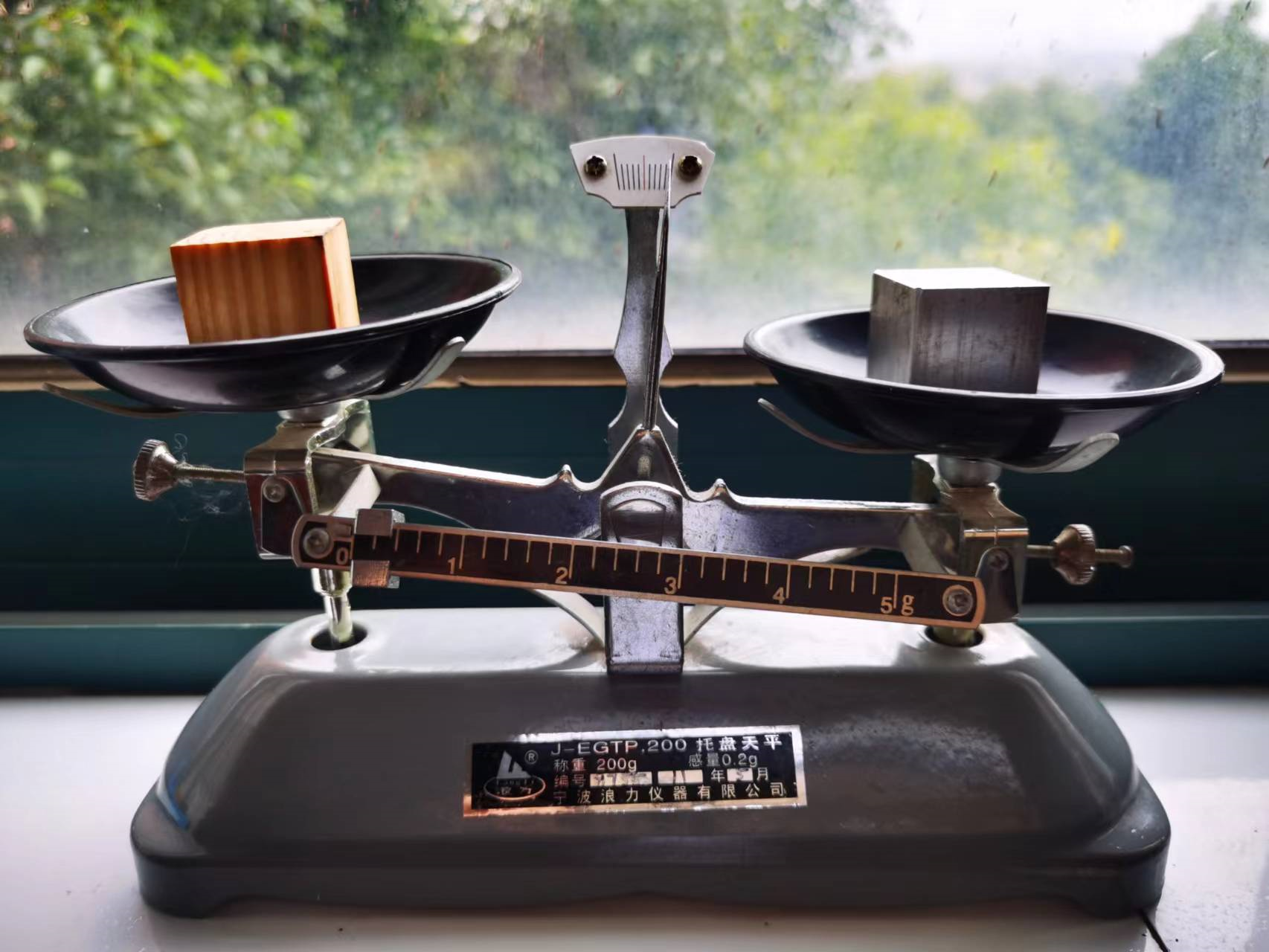 这说明，相同体积的不同物质，质量一般是不相同的。
进一步分别计算出铜块、铝块、木块的质量与体积的比值，有什么发现？
结论：不同种物质，质量与体积的比值不相同。
取不同体积的水，用天平分别测出它们的质量与体积的比值，我们将又有什么发现？
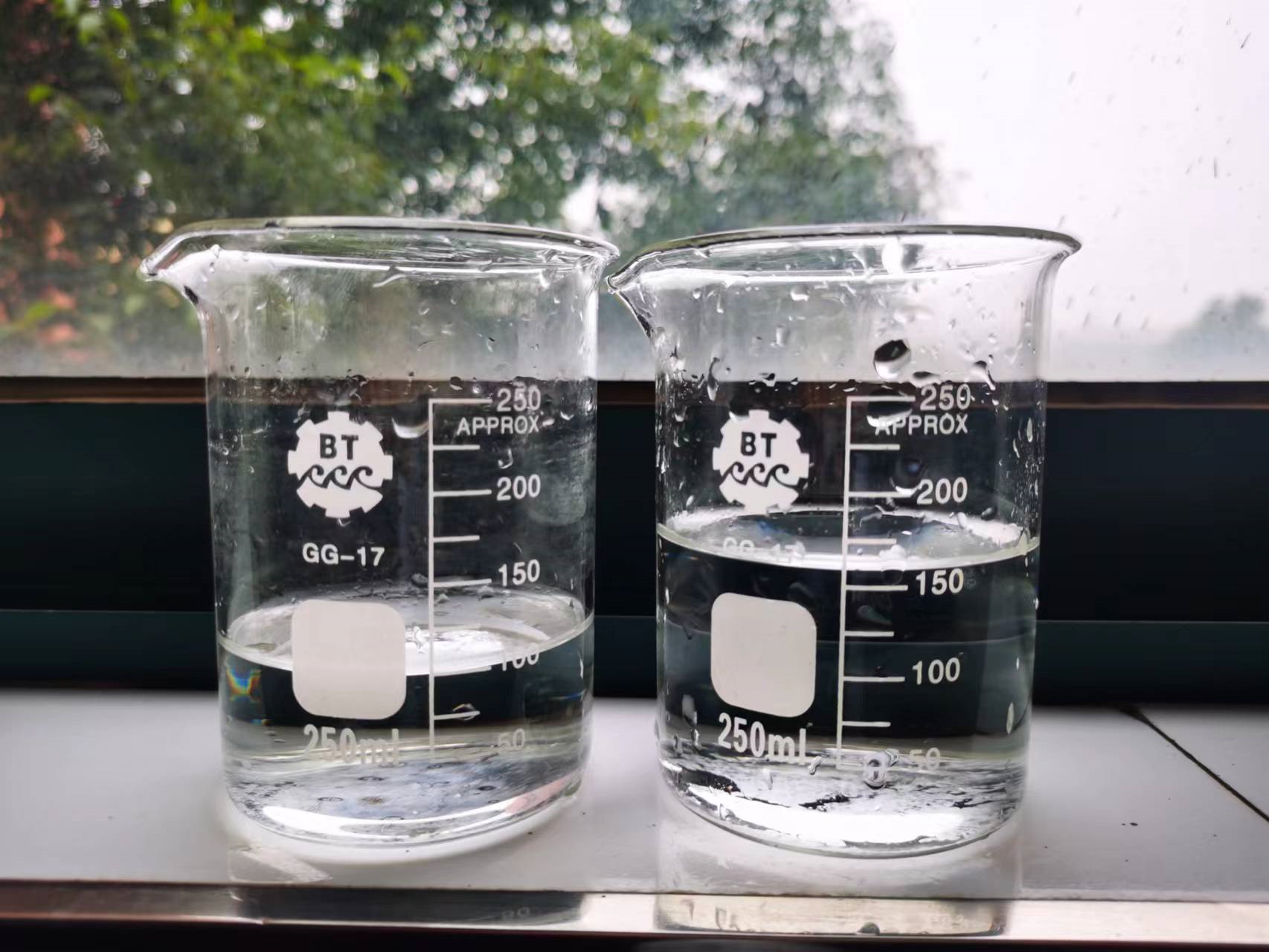 求出不同体积的水的质量与体积比值
我们发现：
       相同物质，质量与体积的比值是相同的。
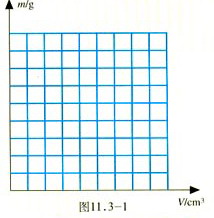 V/cm3
小结：
质量与体积的比值的大小与物质种类有关，与质量、体积无关。
这说明，物质的质量和体积的比值的确能反映出物质的一种特性。
3
密度公式与单位
用天平和量筒分别测出油和水的质量和体积，并算出质量与体积的比值，我们将又有什么发现？
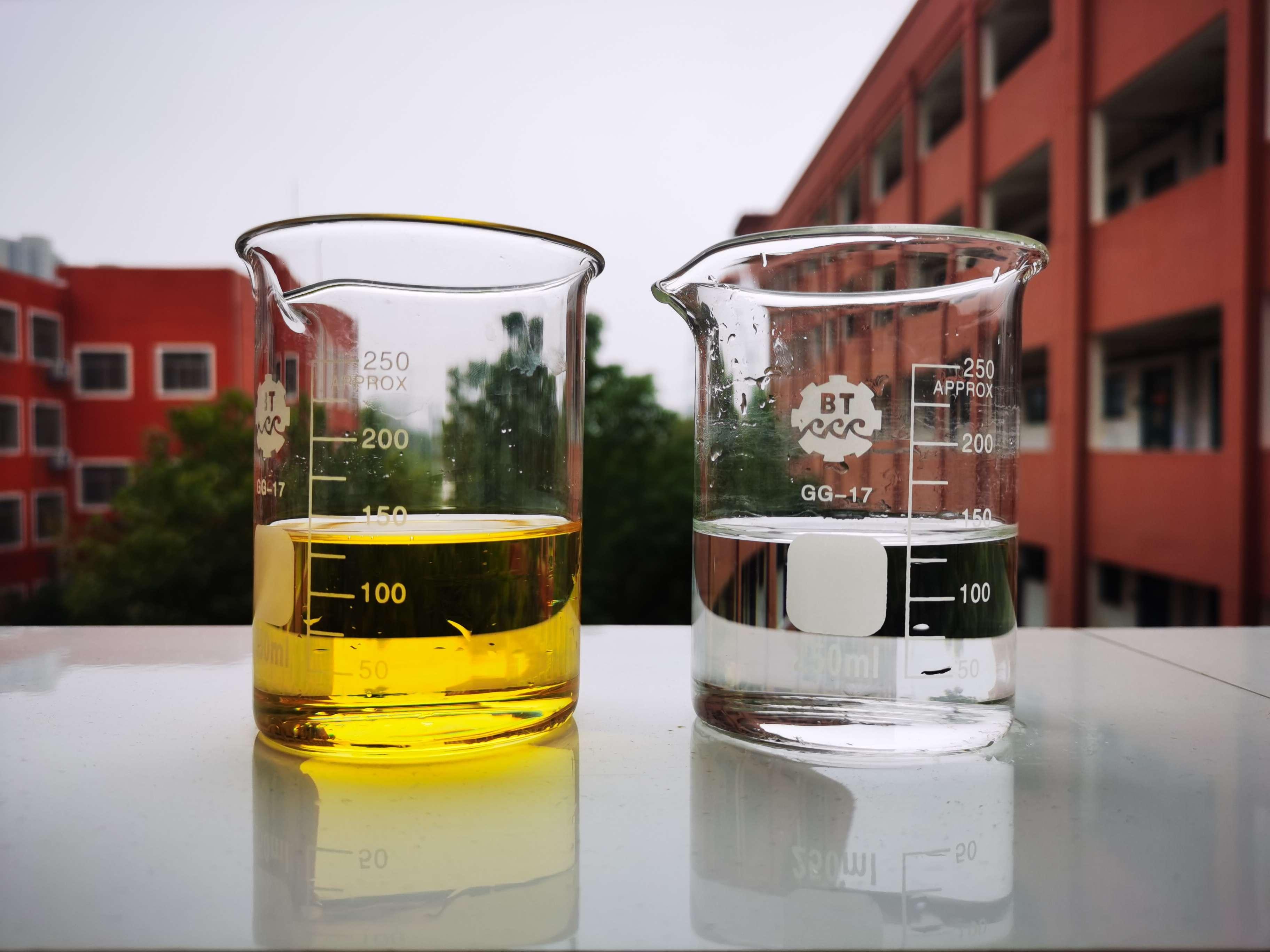 我们发现，油的质量与体积比值比水的质量与体积比值小。
我们发现，油的密度小，油的质量与体积比值也一定小。
所以，我们将密度定义为质量与体积的比值。
即，
密度的单位：
1、国际制单位：千克 / 米3(kg/m3)
2、常用单位：克/厘米(g/cm3)

   换算关系：1g/cm3=103kg/m3
   注：1g/cm3=10-3kg/10-6cm3=103kg/m3
课堂测评
1、单位换算
1 m3=103 dm3=                cm3
1 L=103 mL=                m3
1 mL=         cm3
1×103kg/m3 =               g/cm3
2.7 g/cm3=                kg/m3
质量与体积的比值=单位体积的质量，

所以，密度可以定义为单位体积的质量。
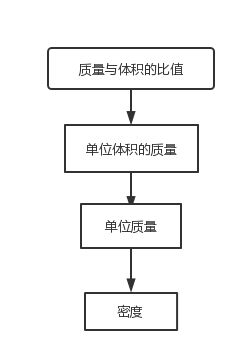 小结：
    密度是物质的一种特性，它与物体的质量与体积无关，不同物质的密度一般不同。
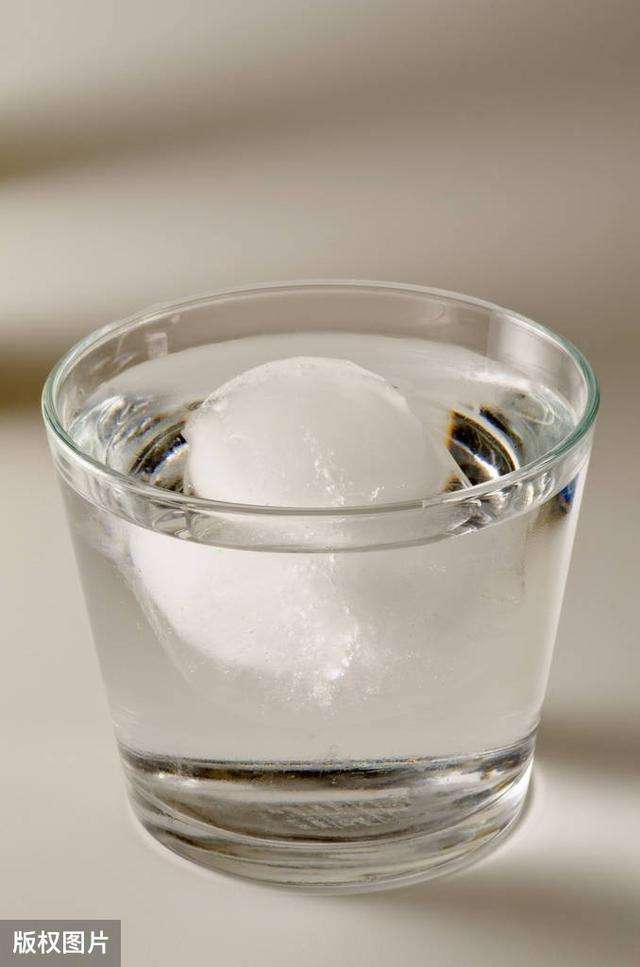 冰浮在水面上，说明了冰的密度与水的密度是否相同？
温度计内的液体热胀冷缩的现象，是否可以说明了液体的密度与温度有关？
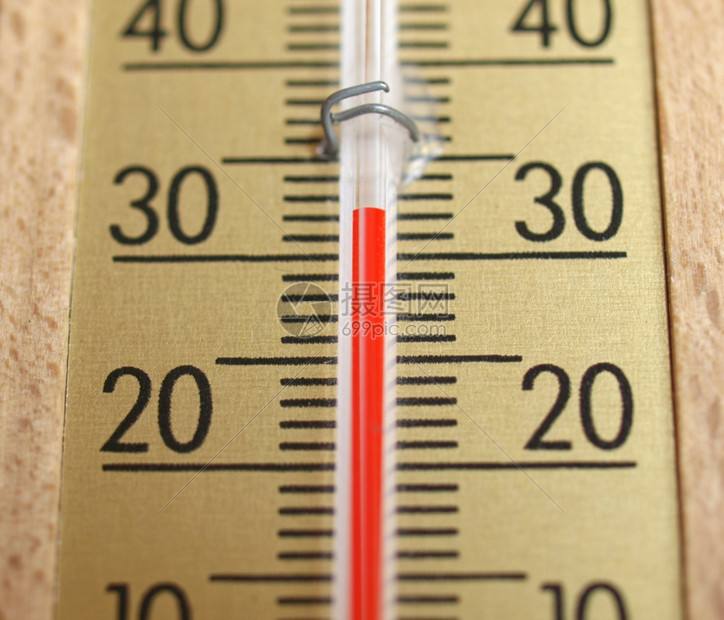 结论：
同种物质的密度随物体的温度、状态的改变而改变。
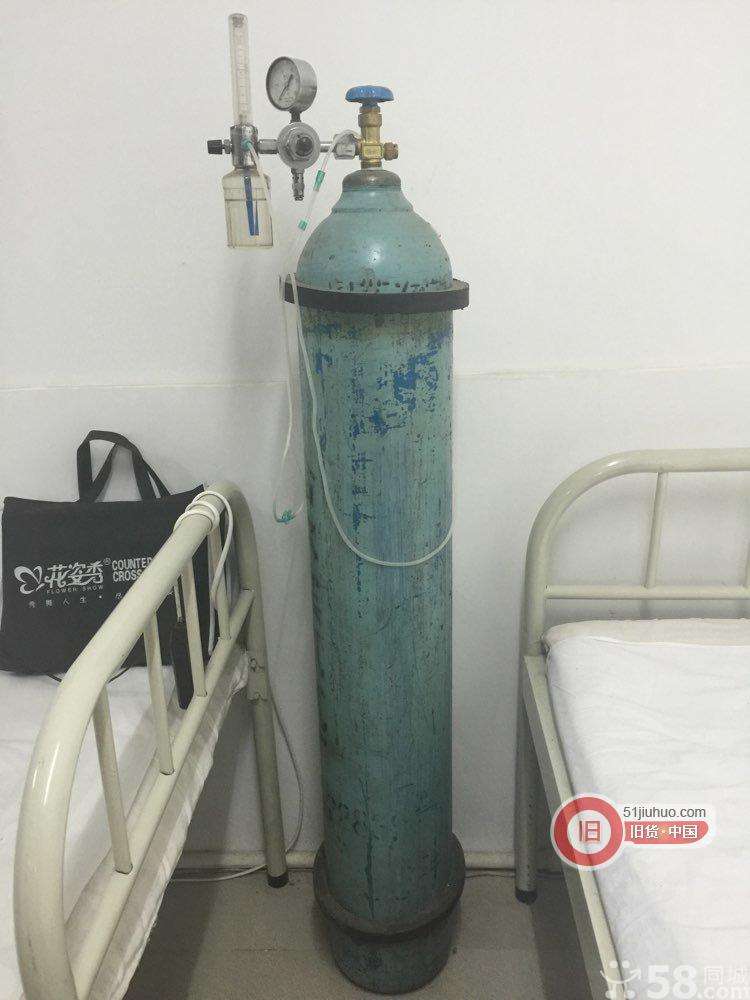 医院里的氧气瓶的氧气越用越少，瓶内的氧气密度是否发生改变？你是如何判断的？
同种气体的密度与气压有关。气压越大，密度越大，气压越小，密度越小。
4
密度公式的计算
课堂测评
2、(1)一杯水结冰后，水的质量________，密度________．(均选填“变大”、“变小”或“不变”)
       (2)不漏气的橡皮氢气球由地面上升到高空的过程中，球内气体的质量________、密度________．(均选填“变大”、“变小”或“不变”)
公式的变形
例：酸奶以其口感细腻、味道纯正而深受人们喜爱．现测得某盒酸奶净含量约为100 g，体积约为80 cm3，则酸奶密度为多少g/cm3，即合多少kg/m3？
课堂测评
3、某品牌桶装调和油体积为5 L，密度为0.92×103 kg/m3，则该桶油的净重为_____kg；用该空油桶________(选填“能”或“不能”)装下相同质量的酒精．(已知酒精的密度为0.8×103 kg/m3)
5
对密度公式的进一步理解
对公式的进一步理解
1、m一定，ρ与V是否成反比？
2、V一定，ρ与m是否成正比？
3、ρ一定，m与V是否成正比？
对公式的进一步理解
1、不同物质，质量m一定时，体积大的，密度小；
2、不同物质，体积V一定时，质量大的，密度大。
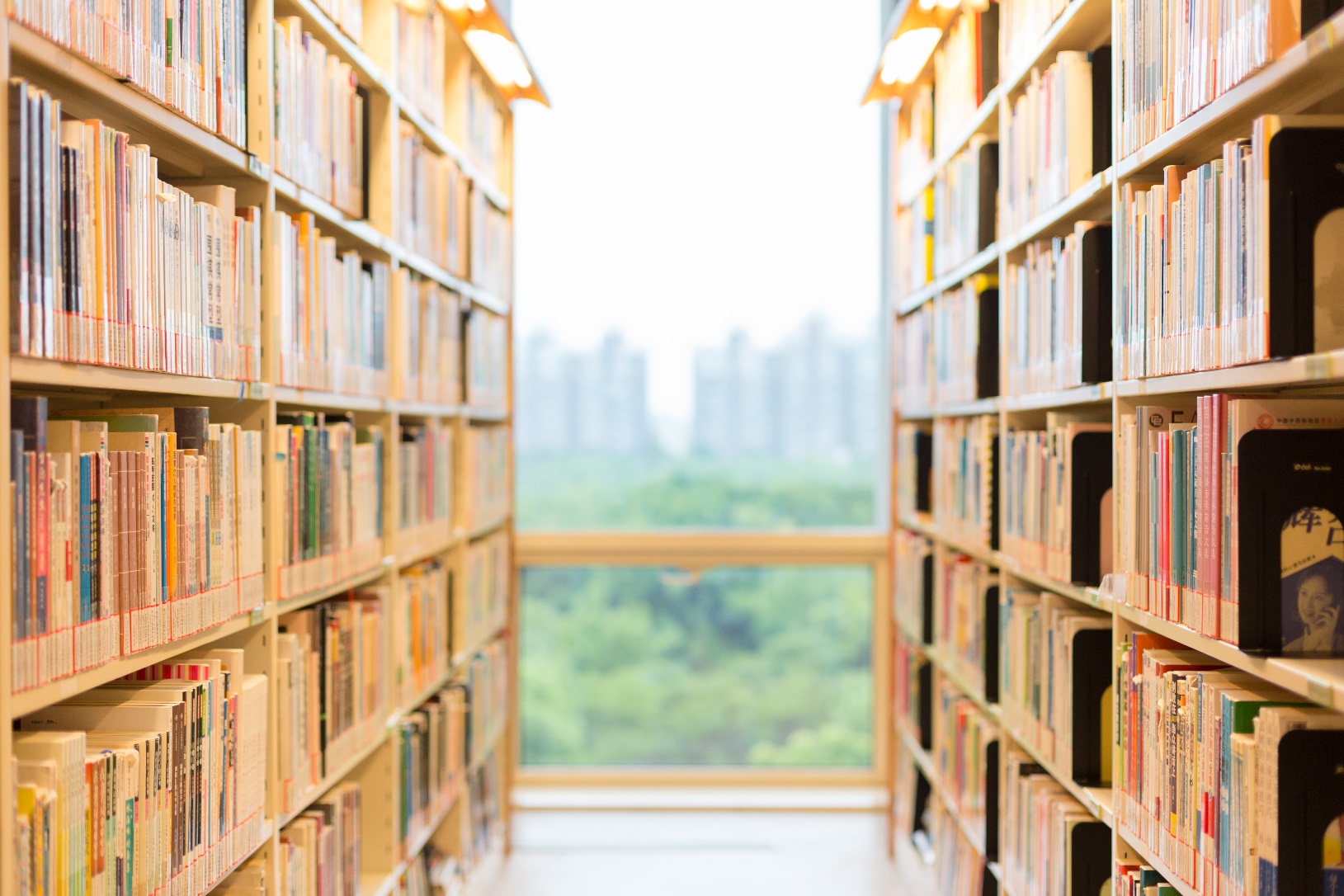 有梦想   才有力量